THE CURIOUS GARDENby Peter Brown
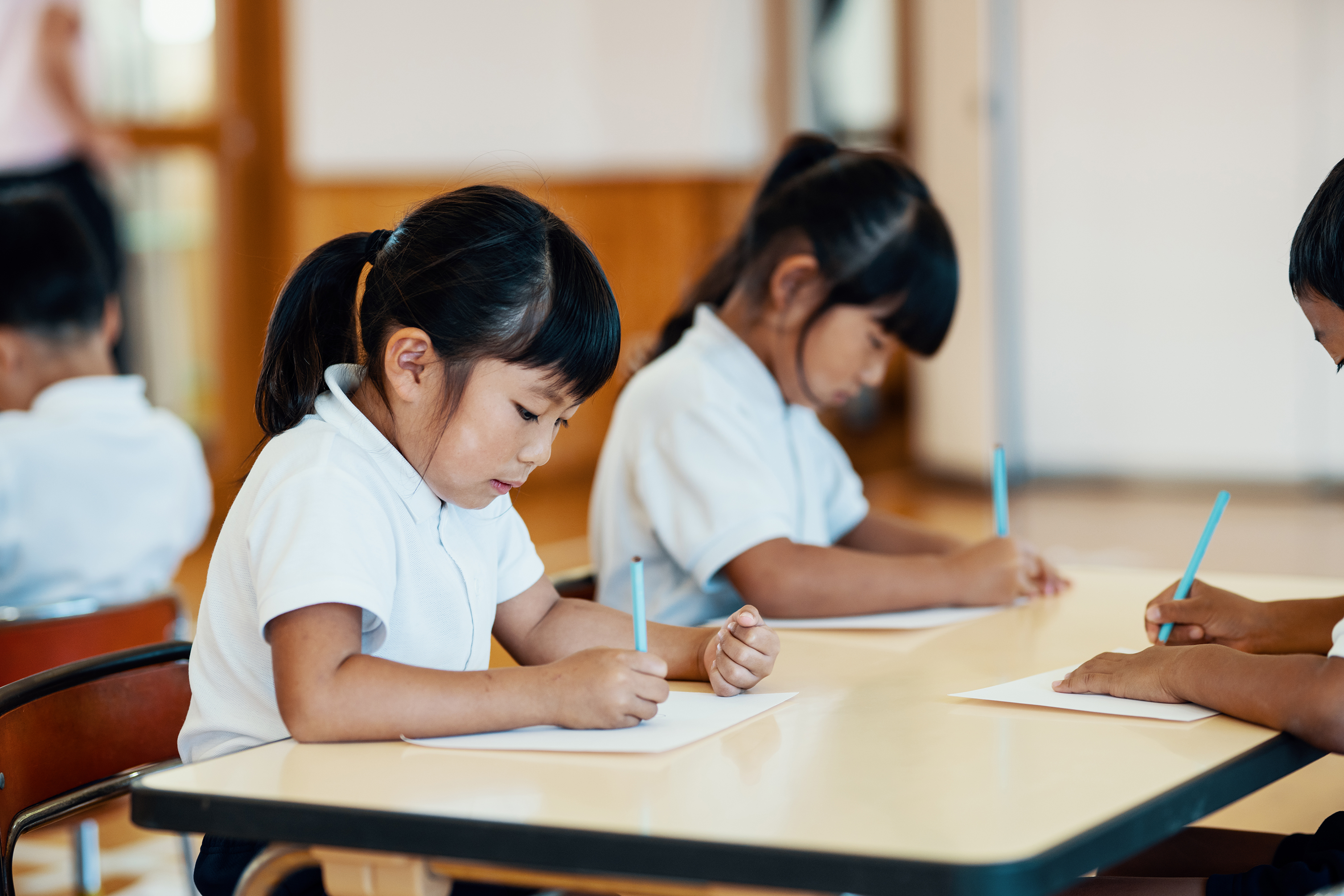 Learning intentions
Listening  – students will listen to a story
Writing     – students will complete sentences 
Reading    – students will read their sentences to an audienceSpeaking   - students will engage in discussions and the  presentations of their work
Science   – students will develop an understanding of how plants can grow in different environments                - students will develop an understanding of the process of photosynthesis
                - students will develop an understanding of what they can do to develop a garden
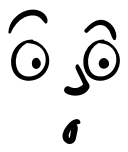 NEW VOCABULARY
Curious – eager to know or learn something
Railway – where trains go
Pruning – cutting plants to help them grow better
Weeds – unwanted plants
Sustainability -  to maintain things over time
Carbon dioxide – a gas that we breathe out and plants breathe in
Oxygen – a gas that we breathe in and plants breathe out
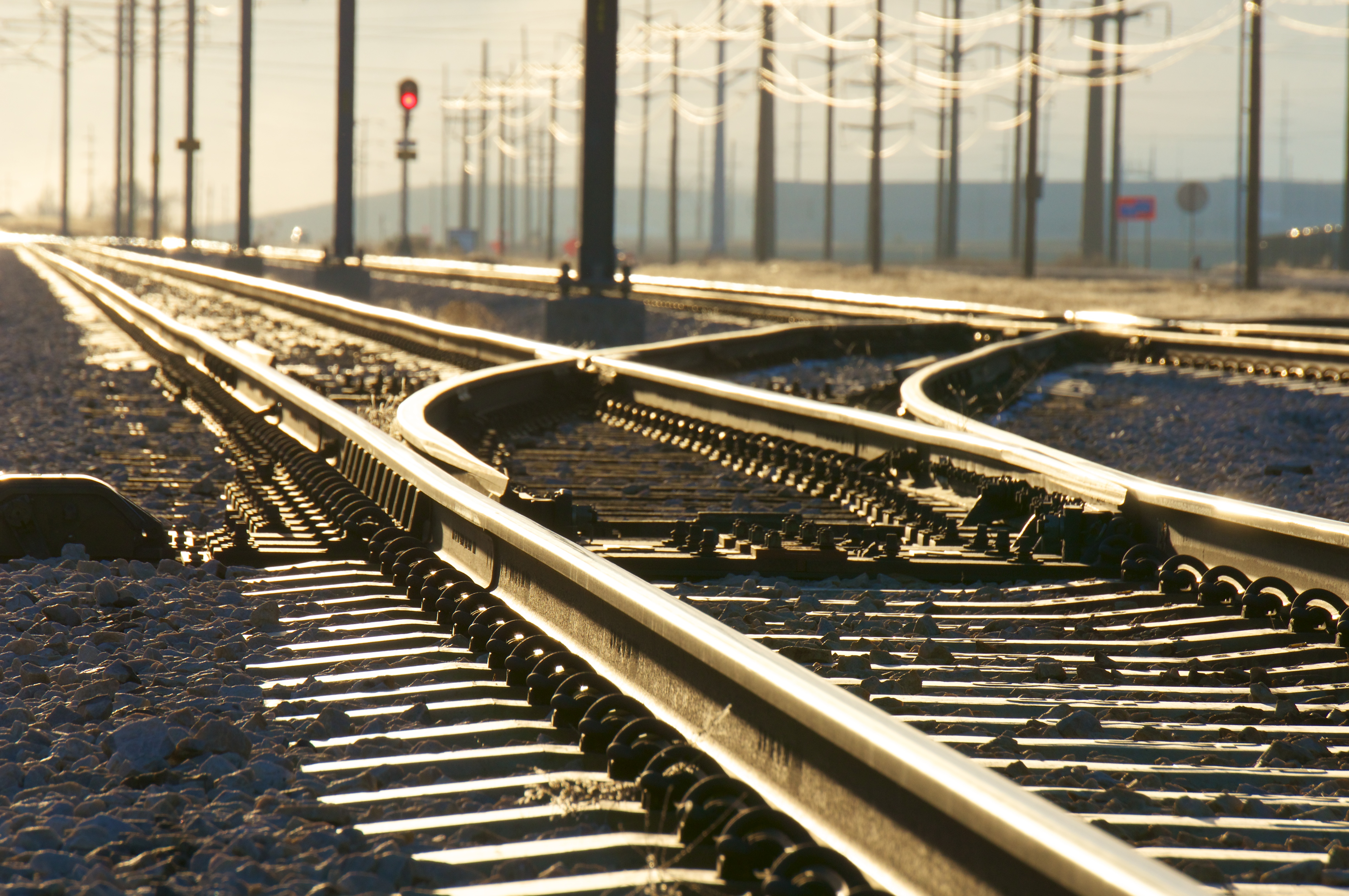 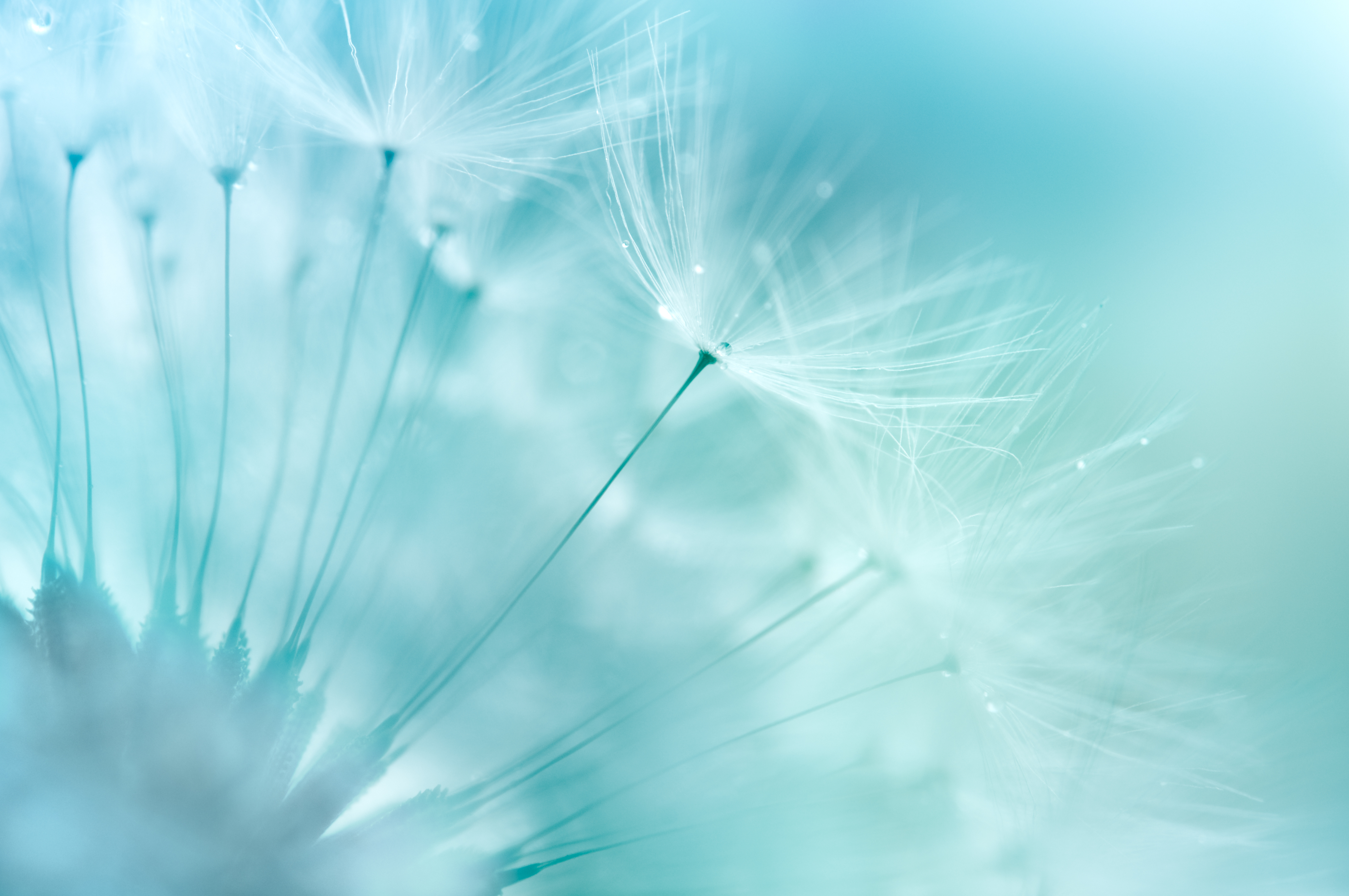 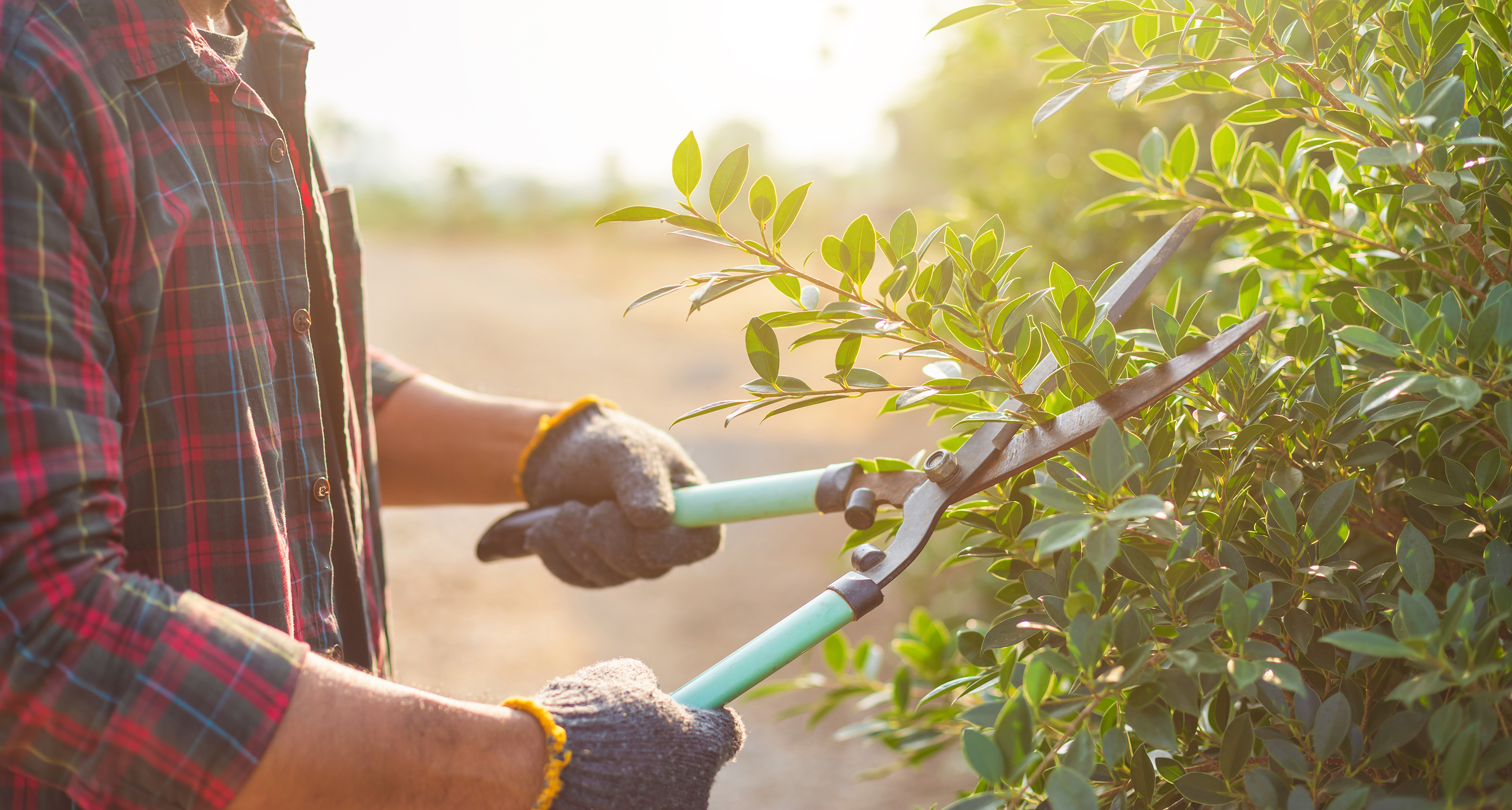 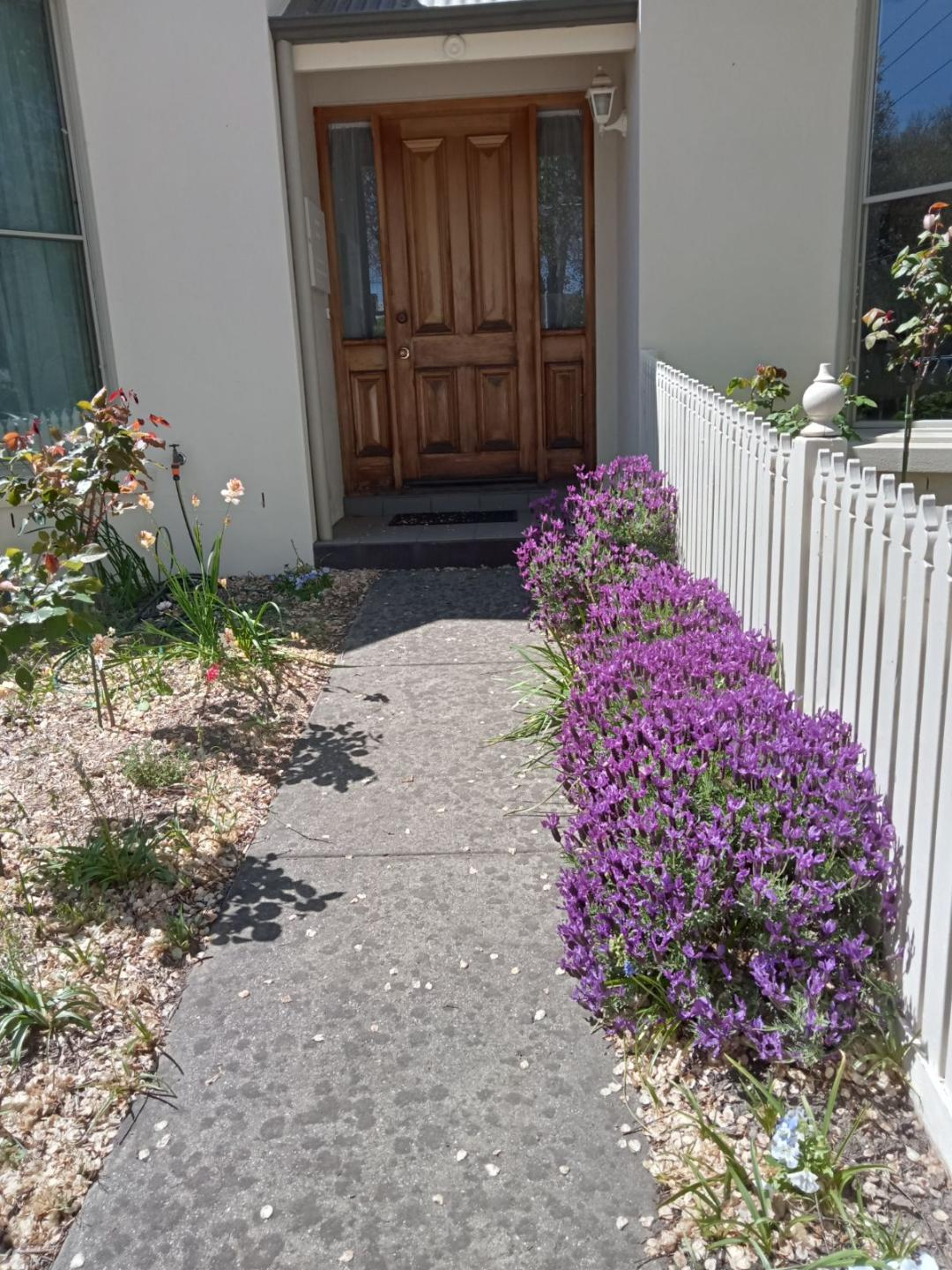 In my garden I like to grow some flowers and lots of fruit and vegetables.
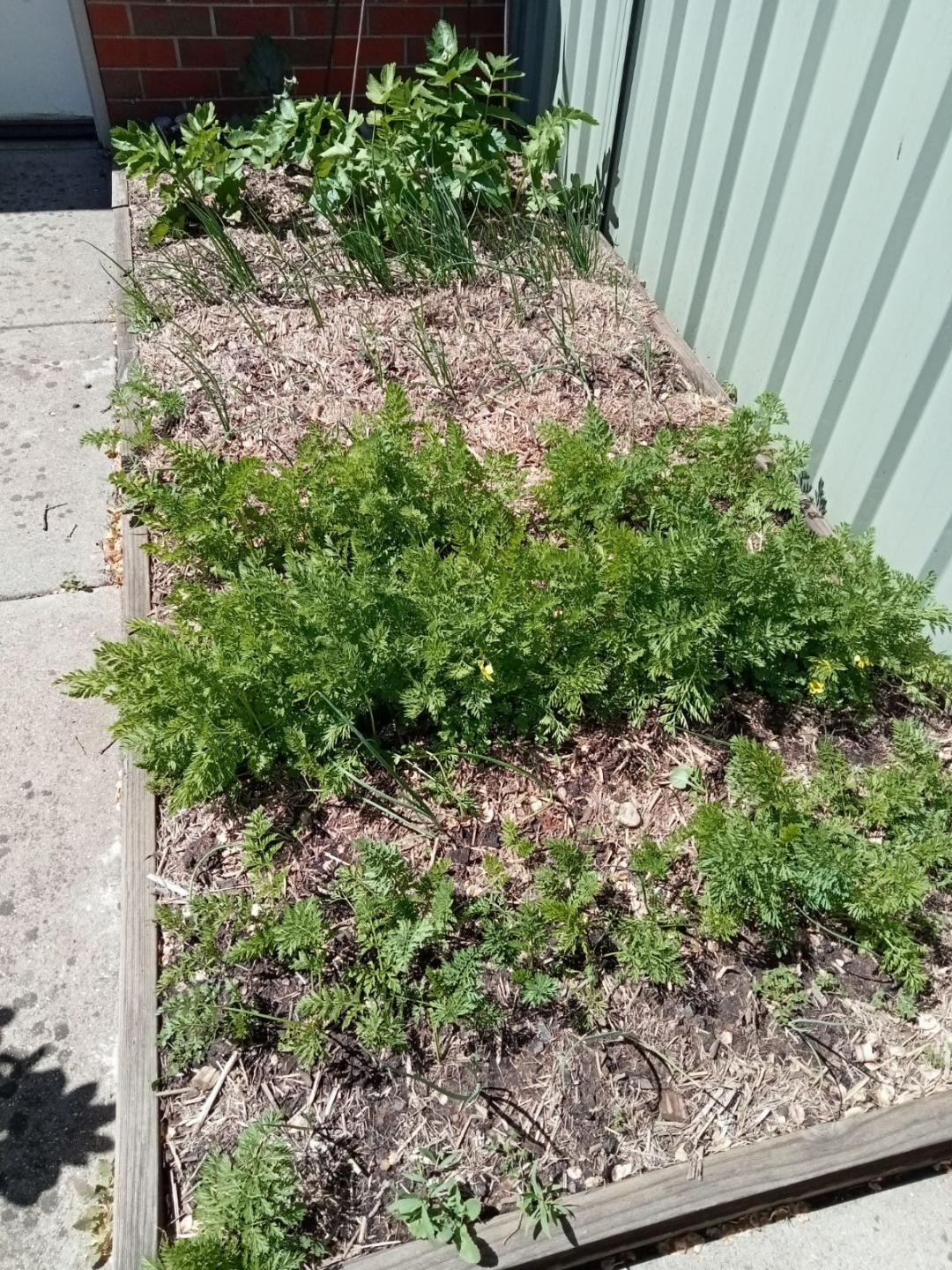 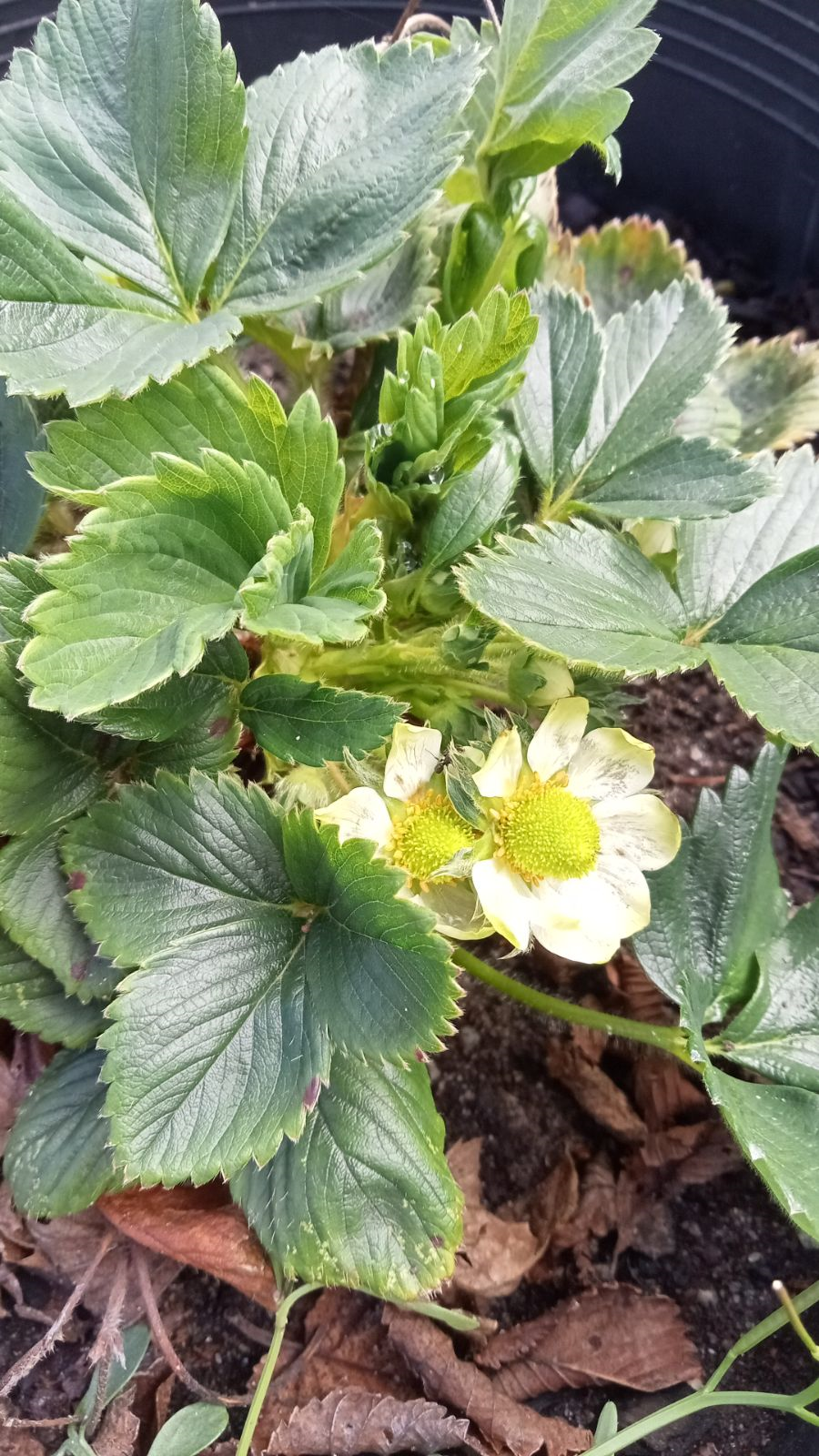 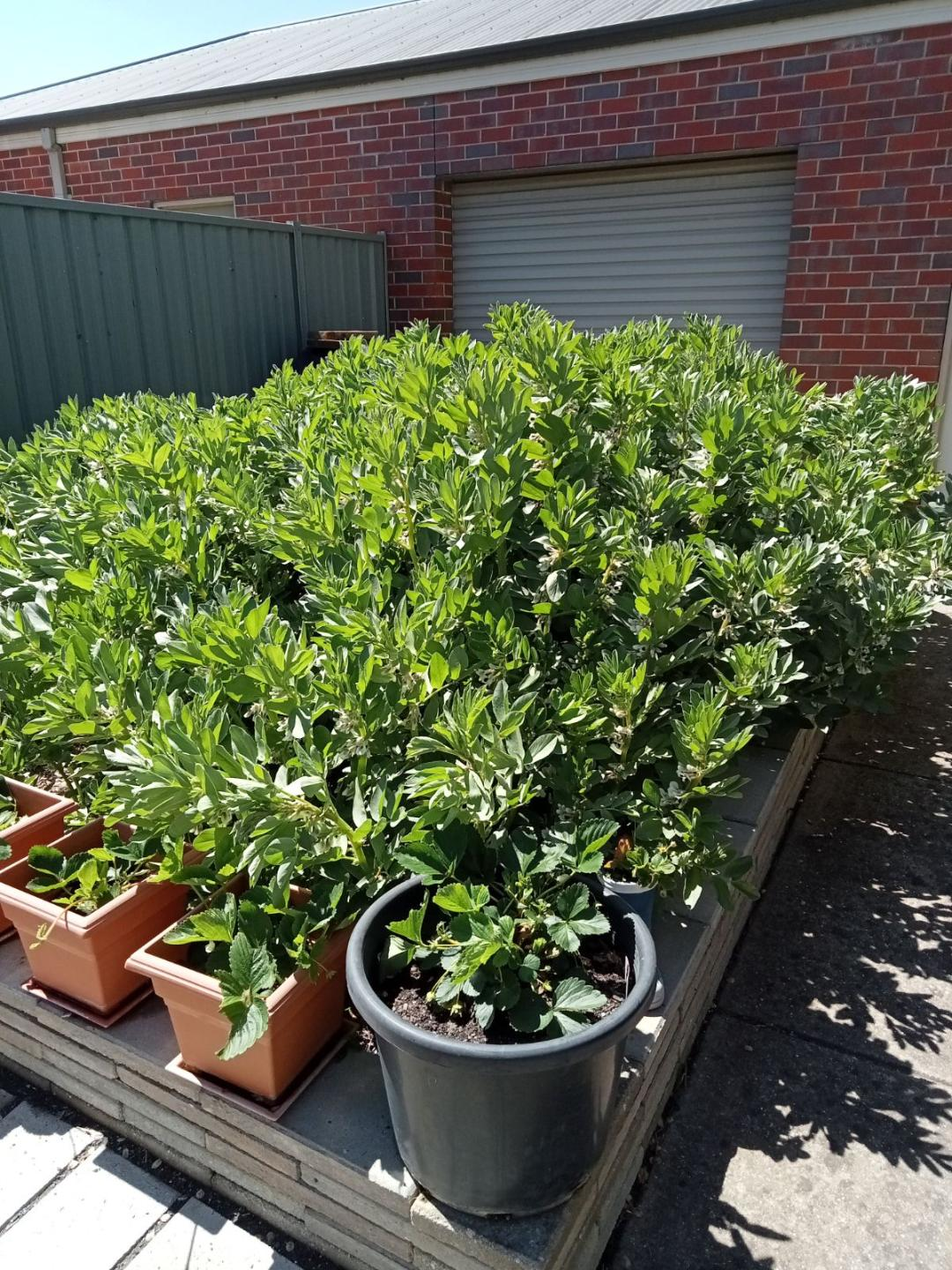 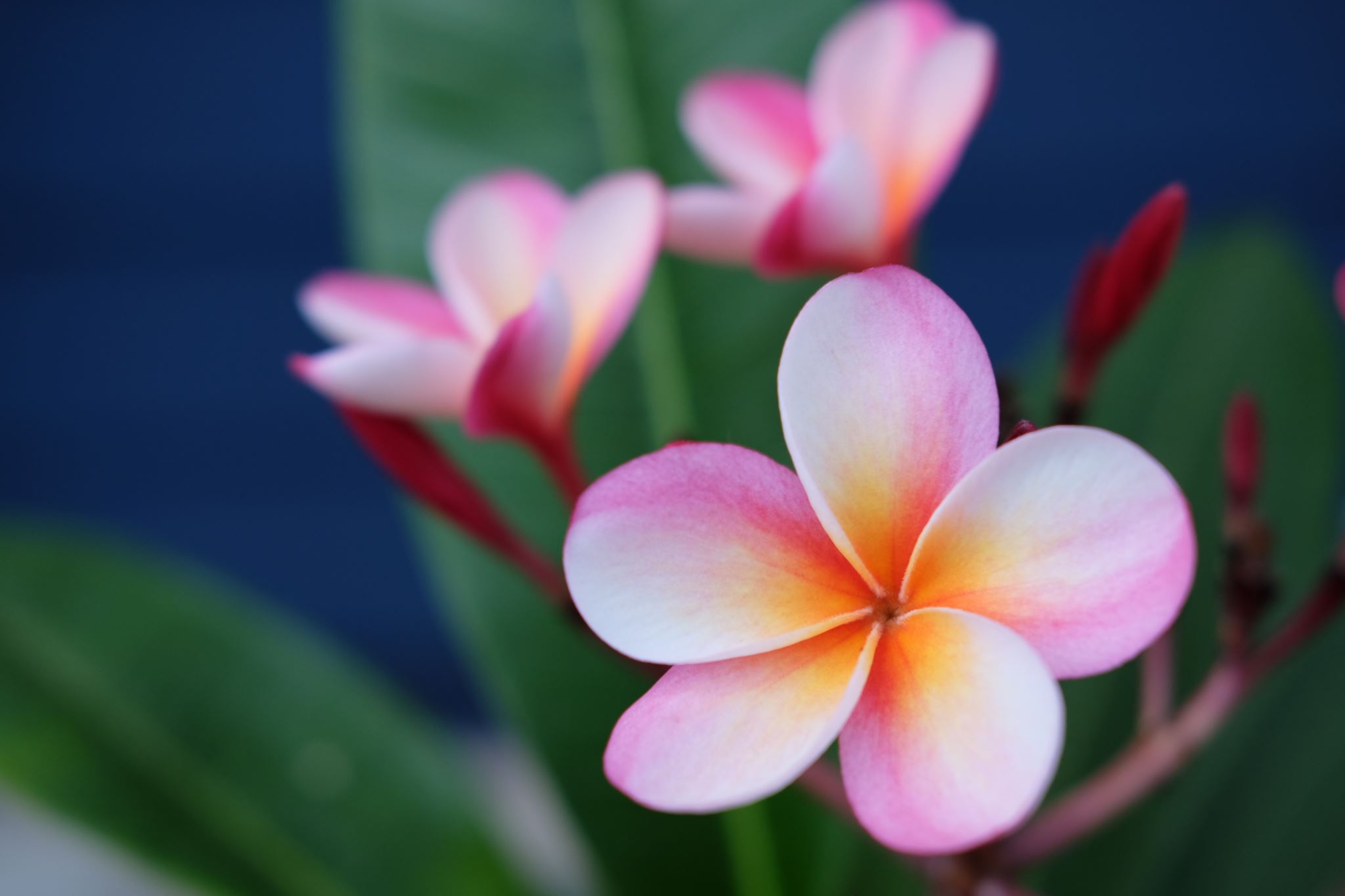 Do you have a garden?What is planted in your garden?
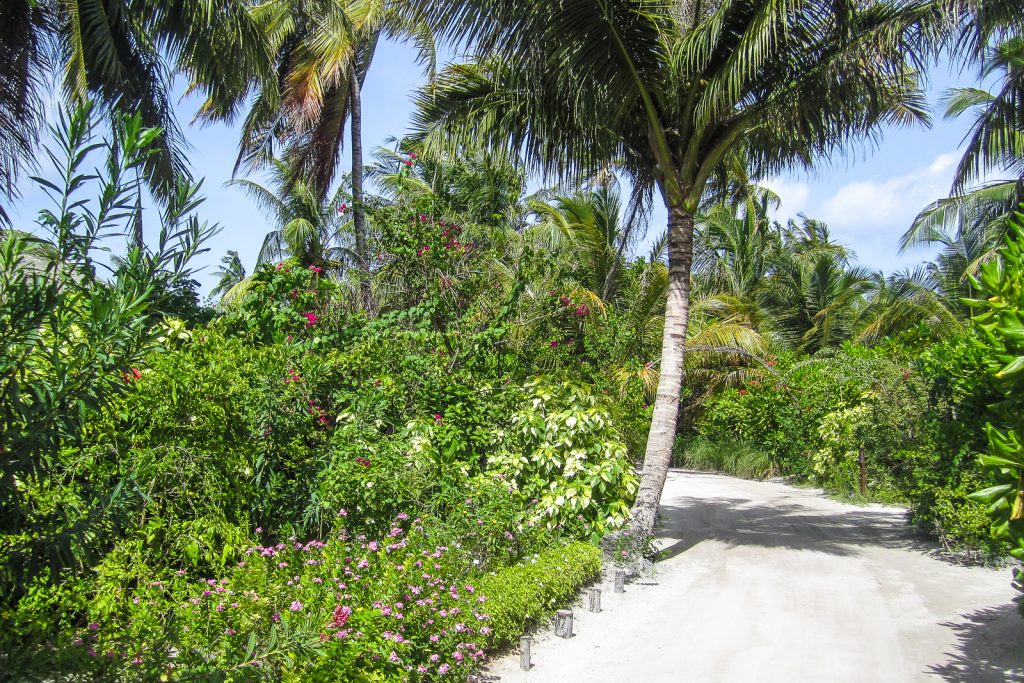 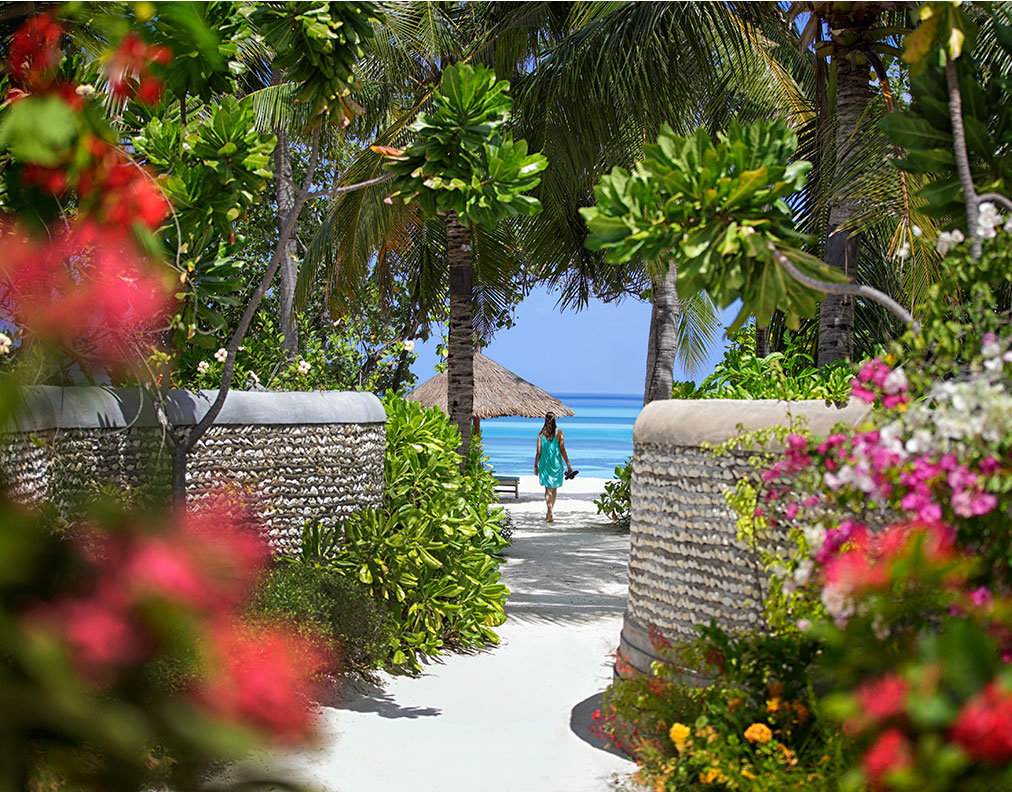 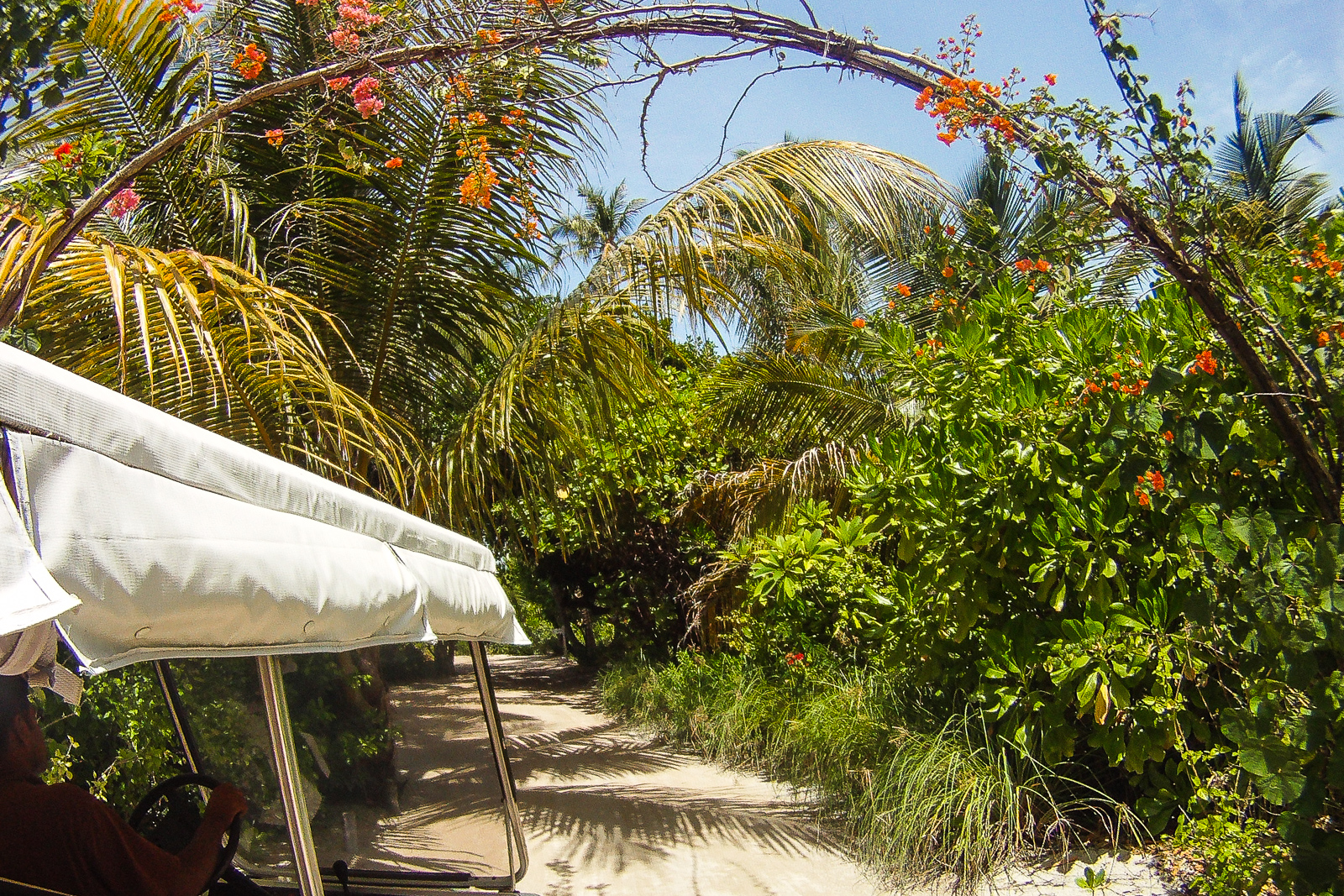 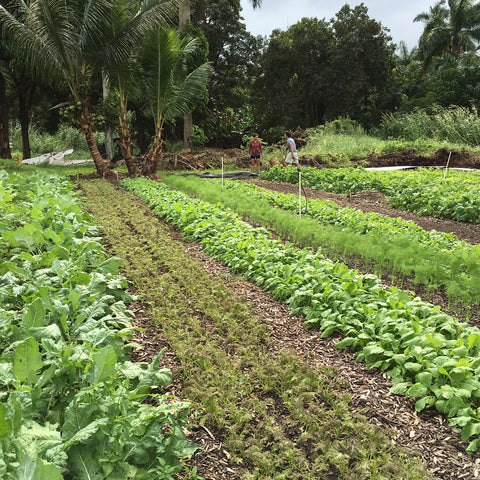 Community gardens
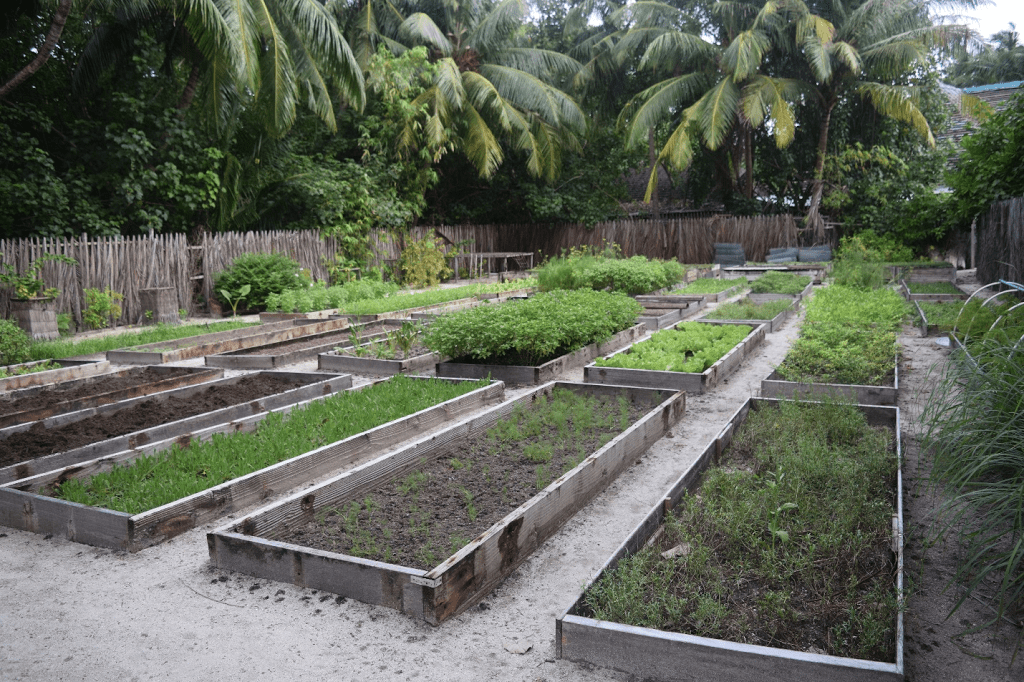 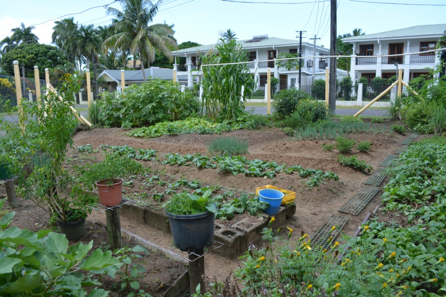 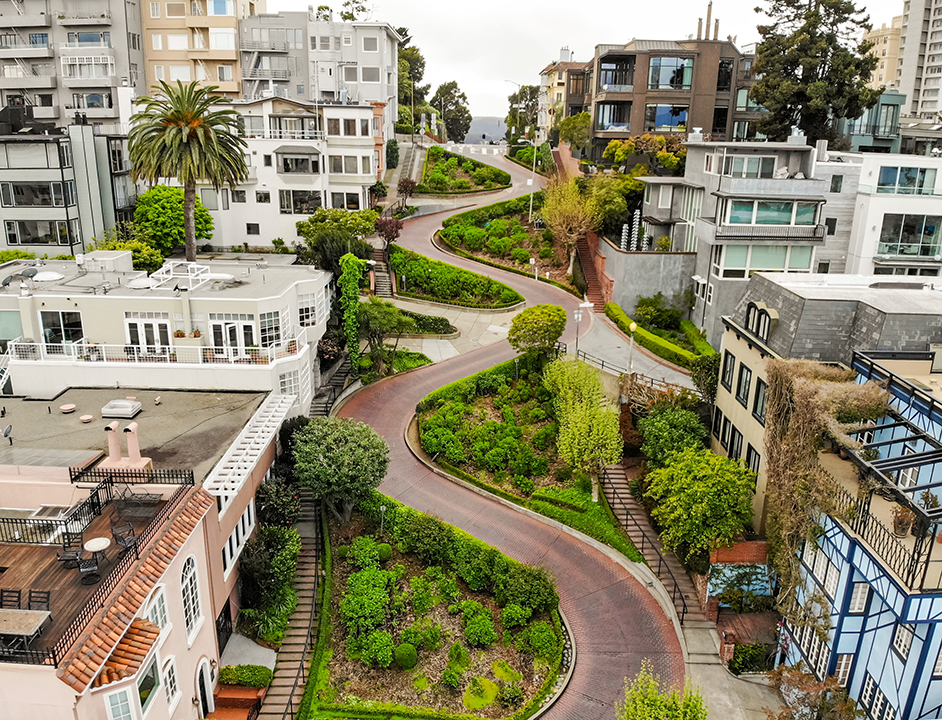 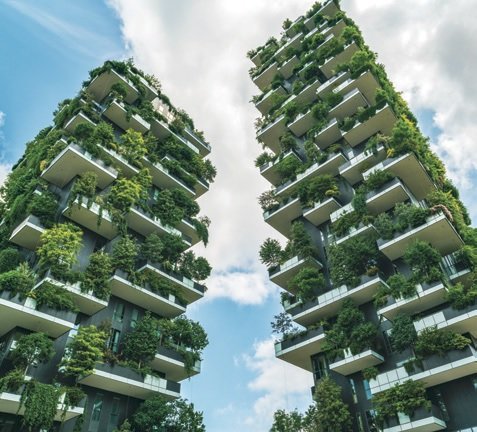 What do you notice about these images?
 Why is the bottom image so different?
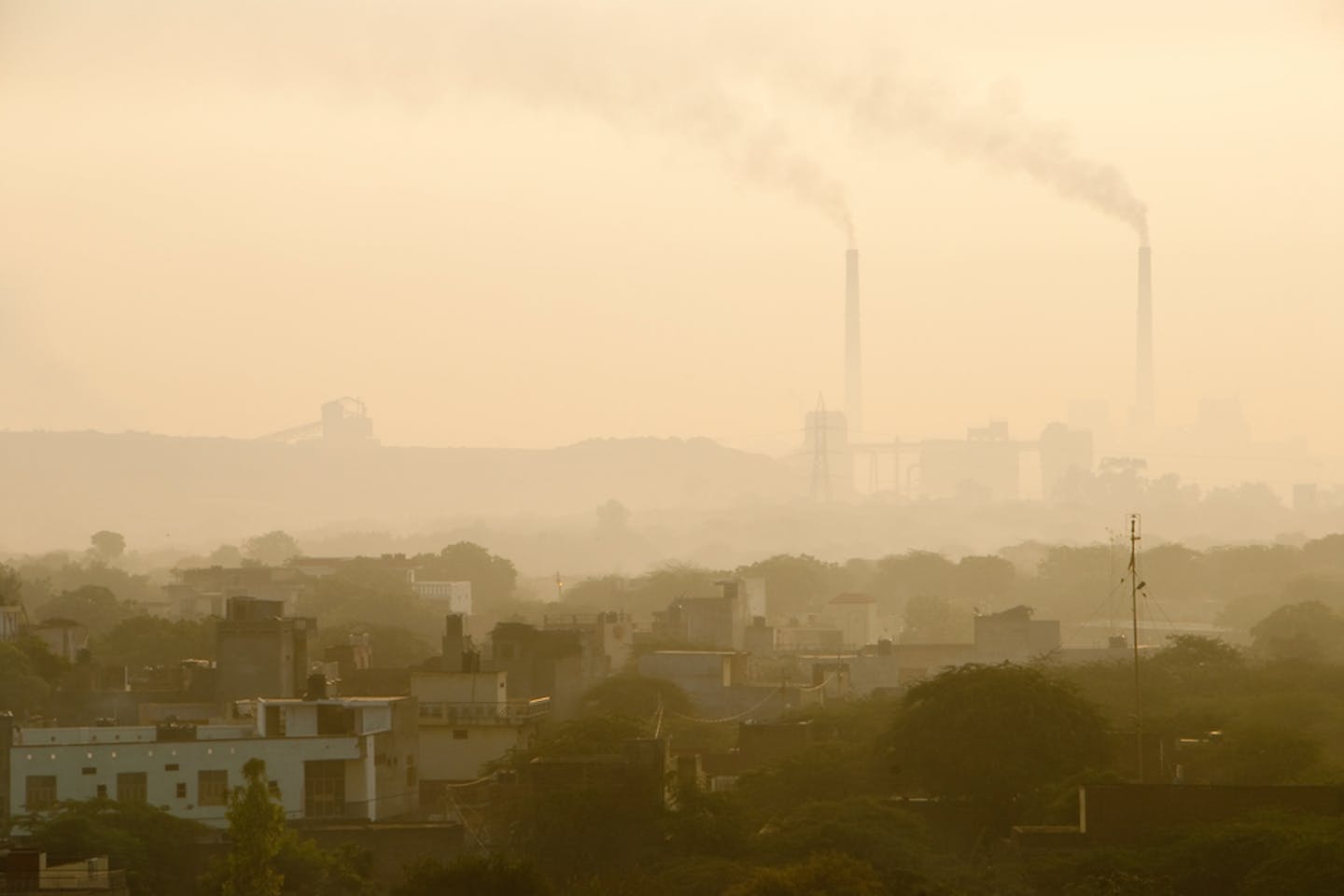 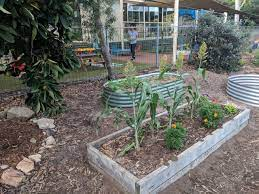 Gardens and the environment
How do gardens help the environment?
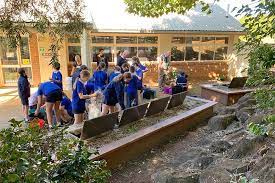 [Speaker Notes: https://www.vsgp.org.au/about-2/the-importance-of-school-gardens/]
Plants clean the air for us
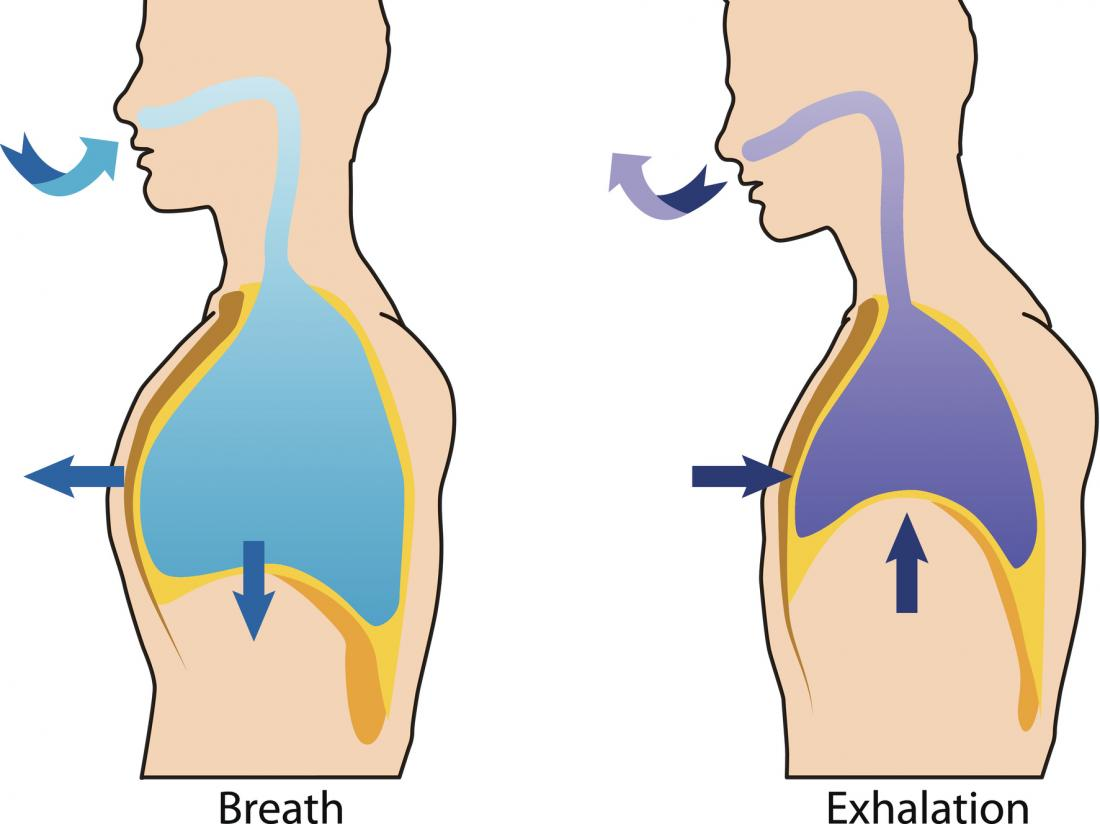 We breathe in oxygen
We breathe out carbon dioxide
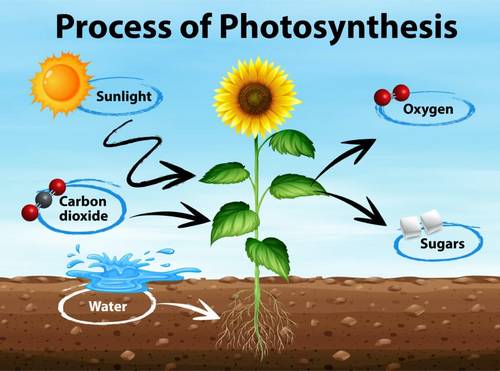 Plants breathe in carbon dioxide
Plants breathe out oxygen
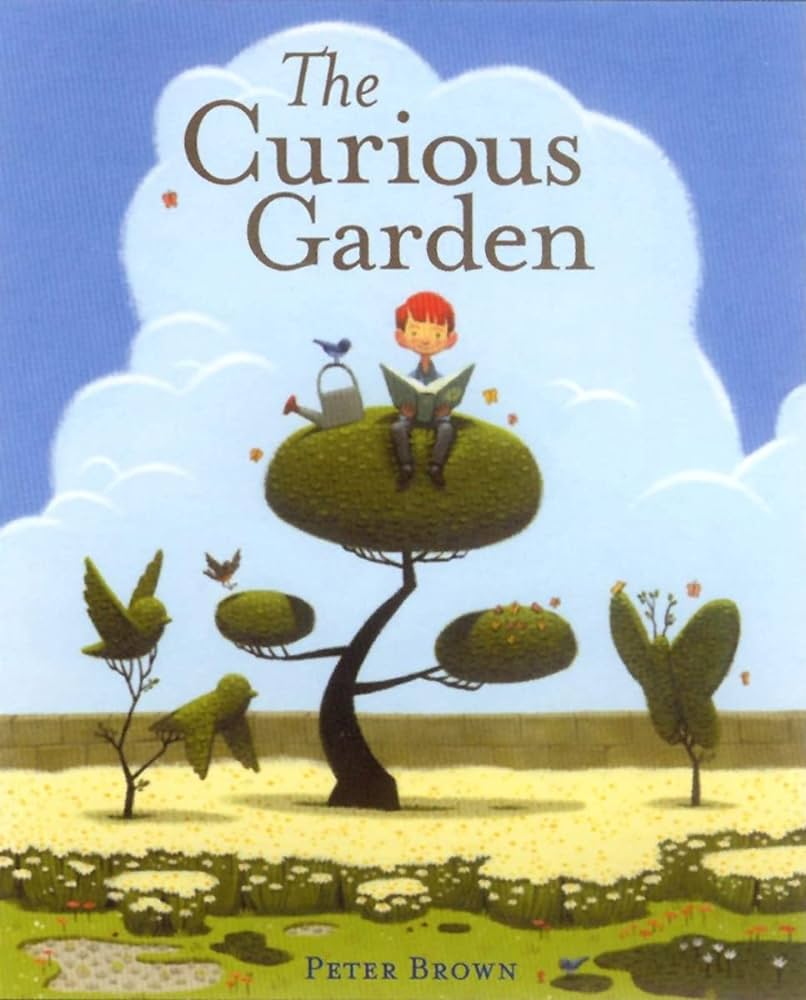 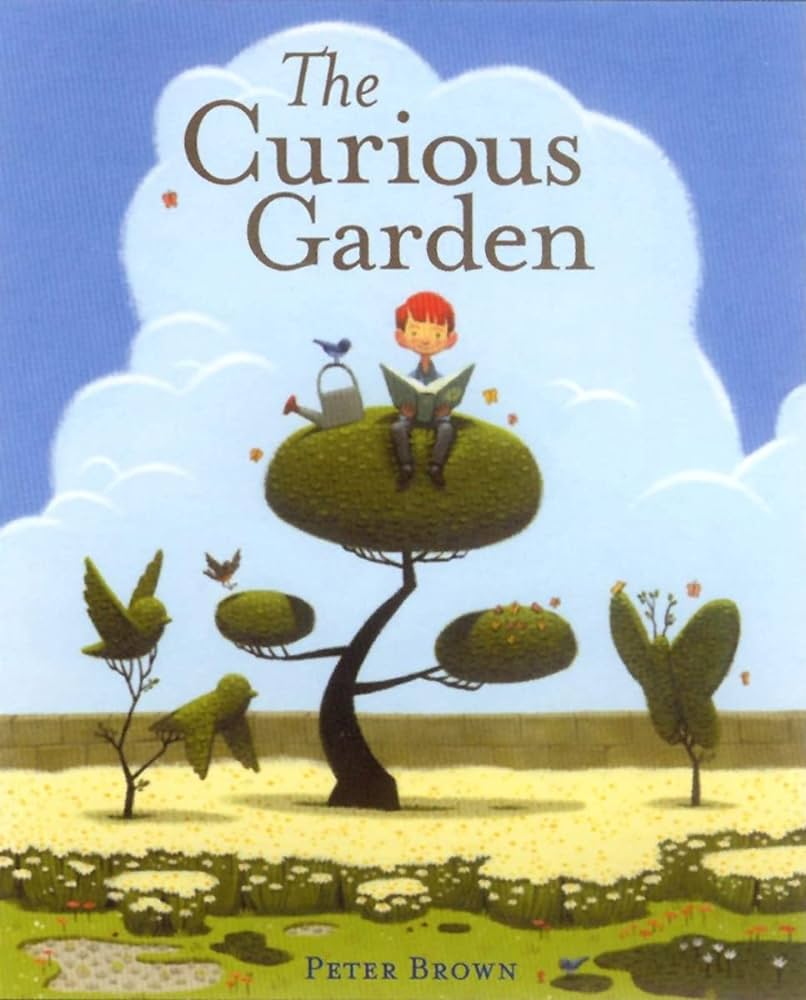 [Speaker Notes: https://youtu.be/A7HFcOBNIIs]
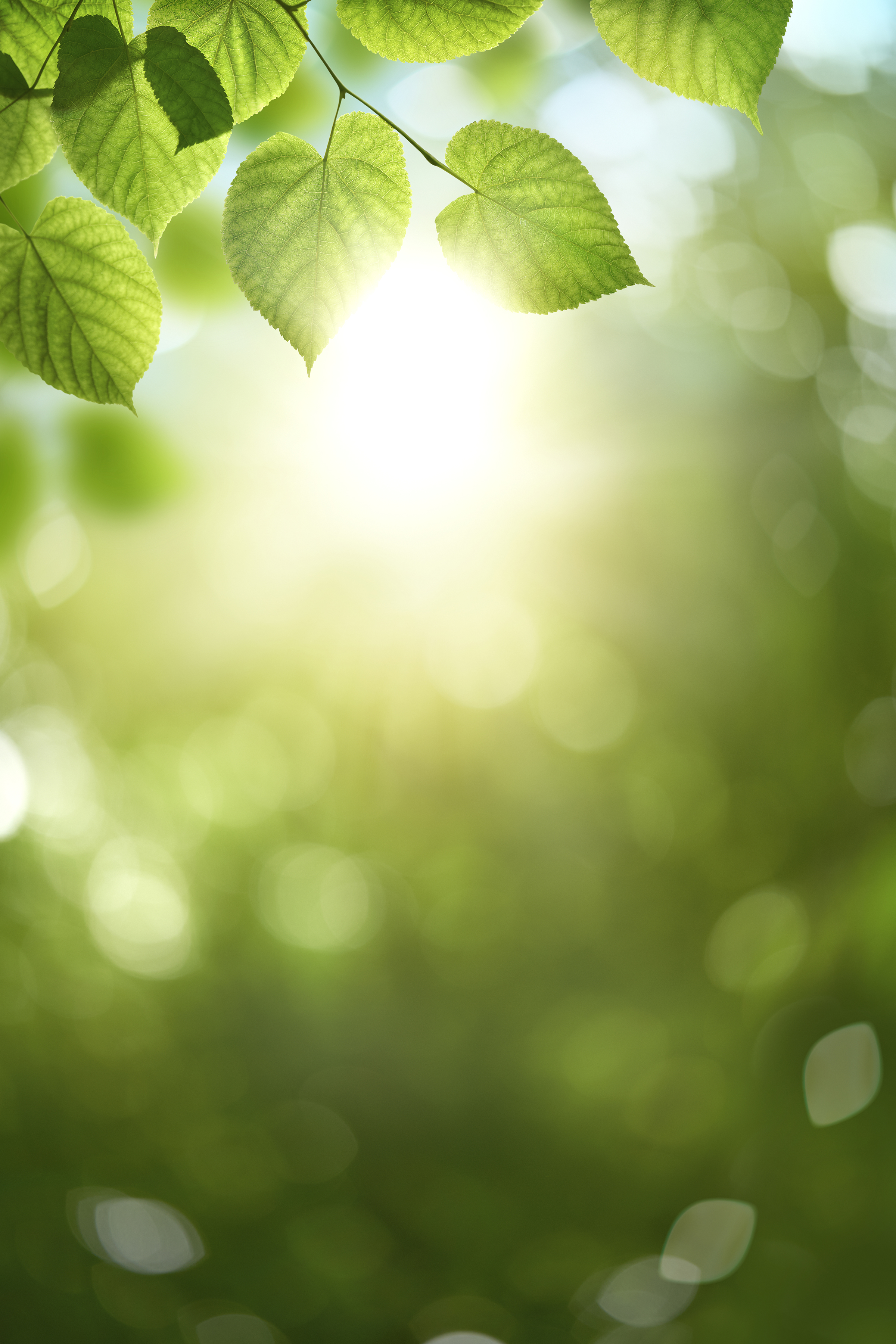 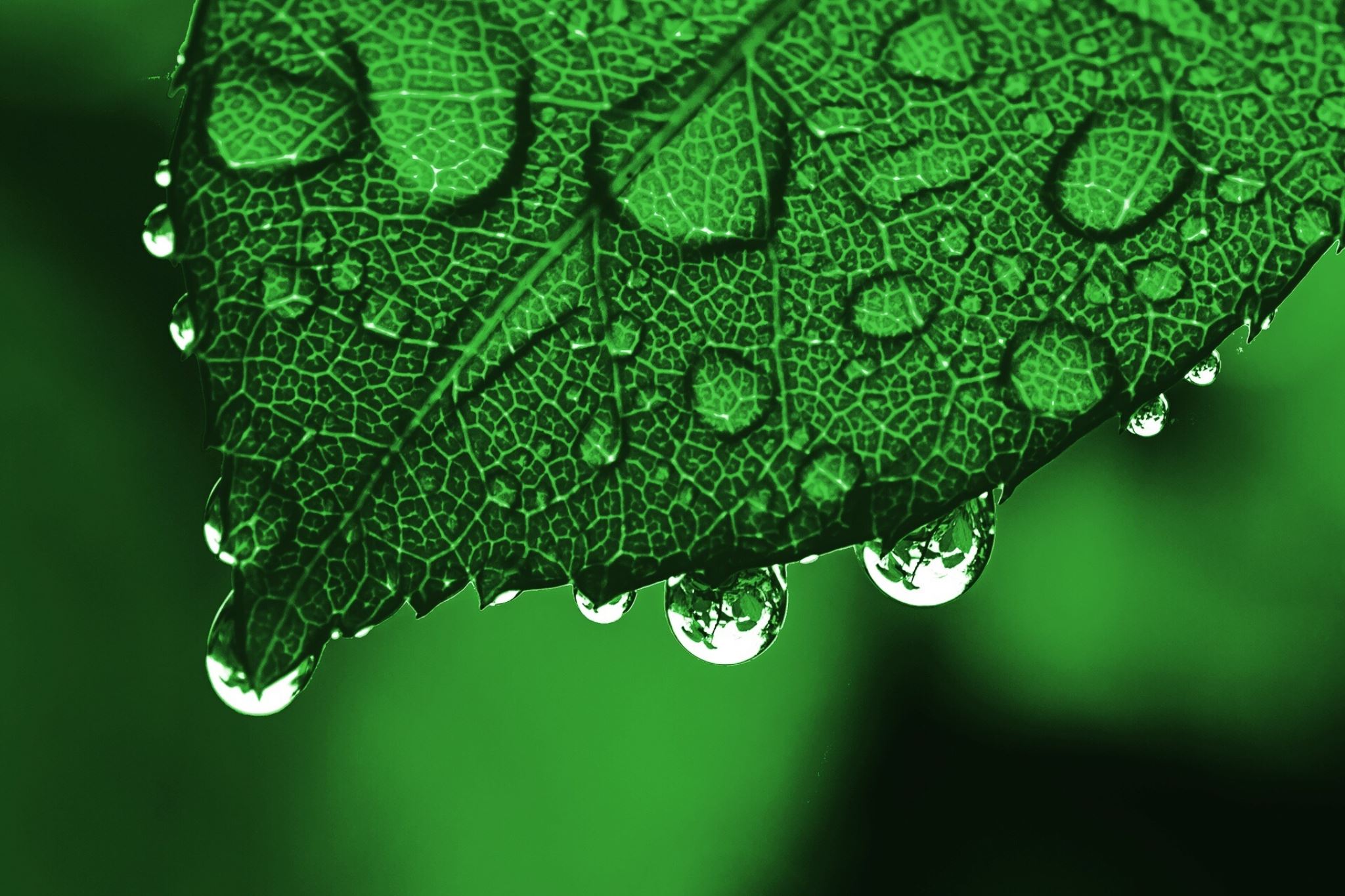 What do plants need to help them grow to be strong and healthy?
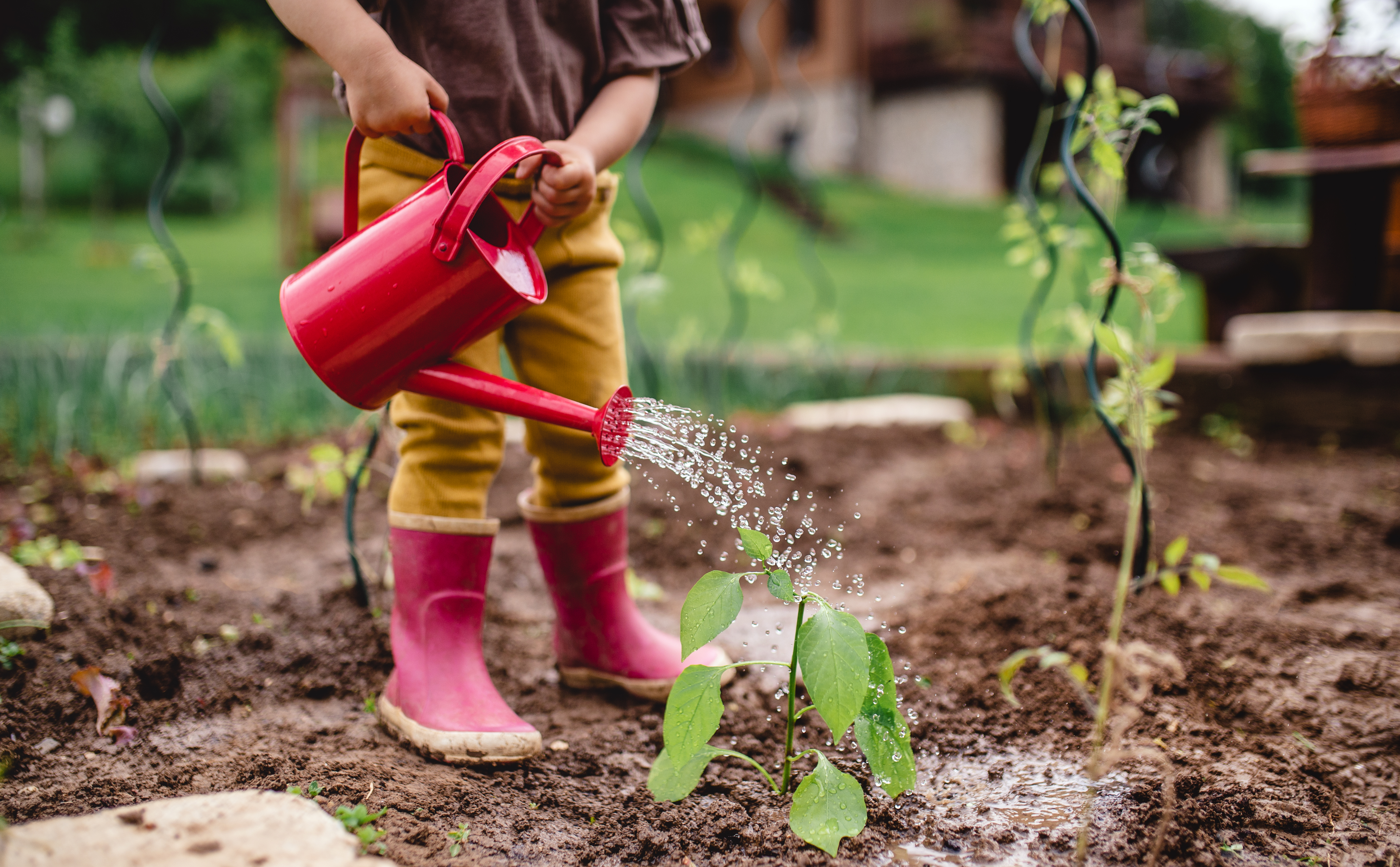 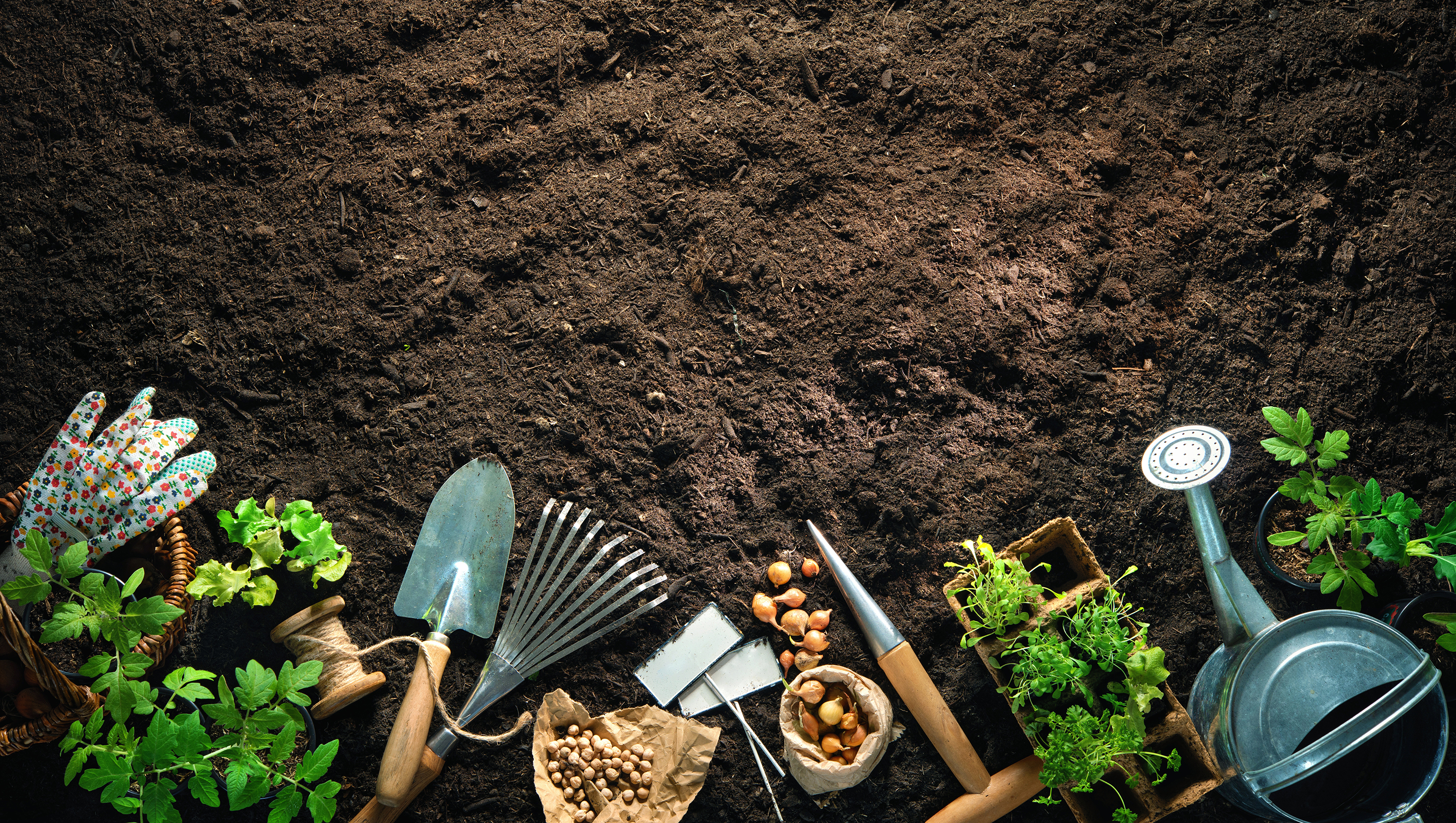 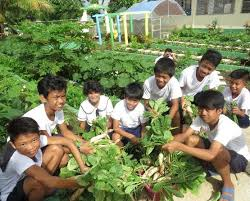 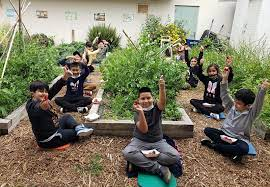 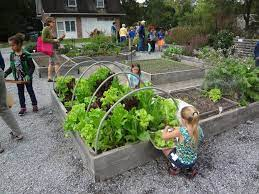 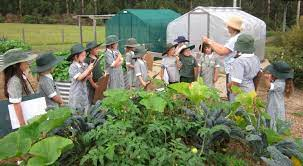 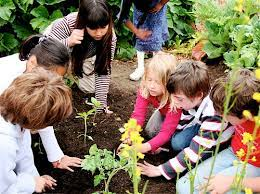 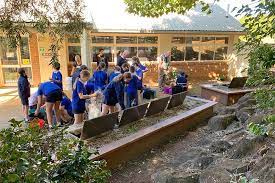 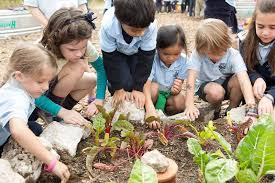 WOULD IT BE POSSIBLE FOR YOU TO HAVE A SHARED GARDEN AT YOUR SCHOOL?
Challenges
Solutions
Benefits
13
You are going to work with a partner.  You will discuss and write about challenges, solutions and benefits associated with establishing a school garden at your school.  You will complete a worksheet together.
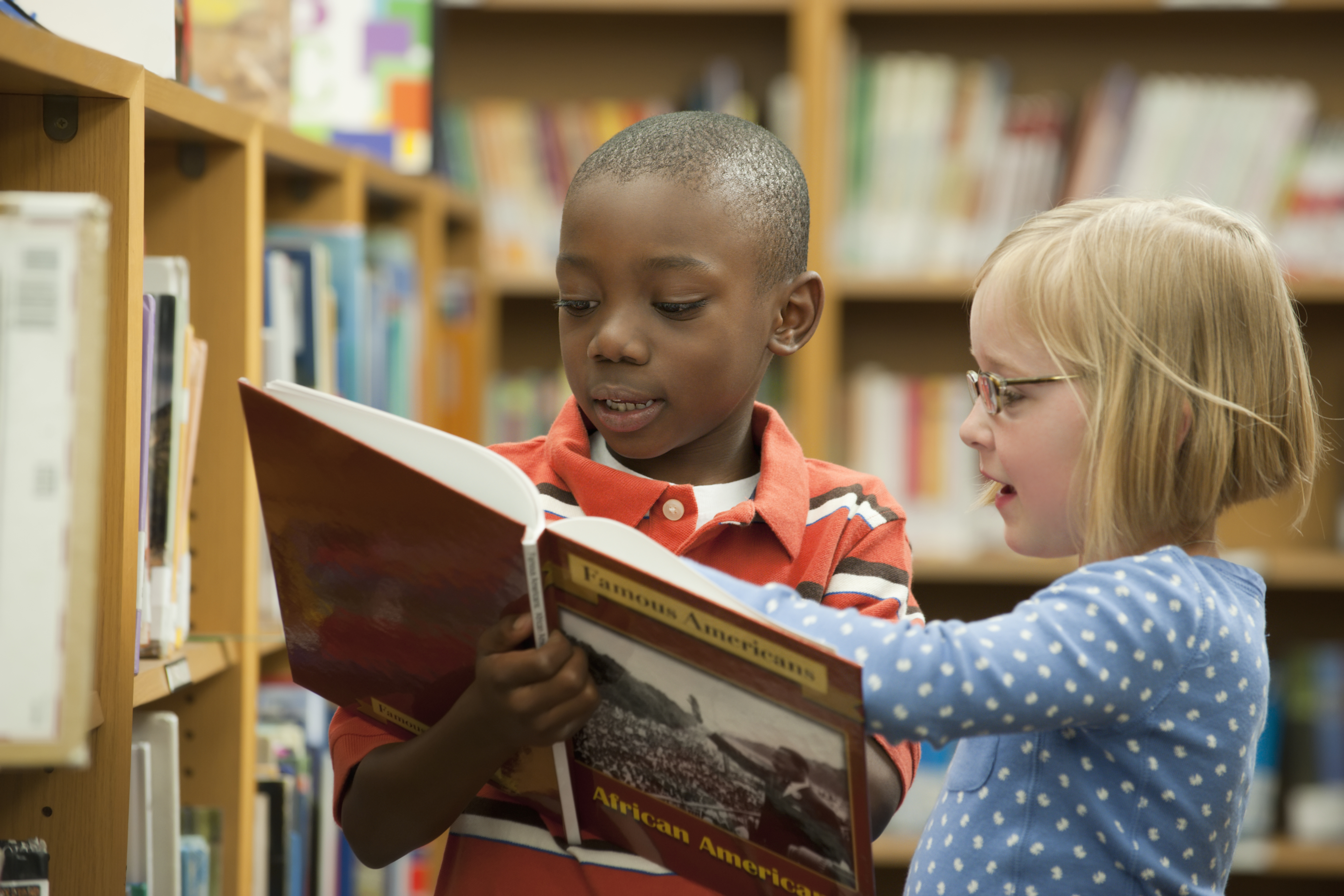 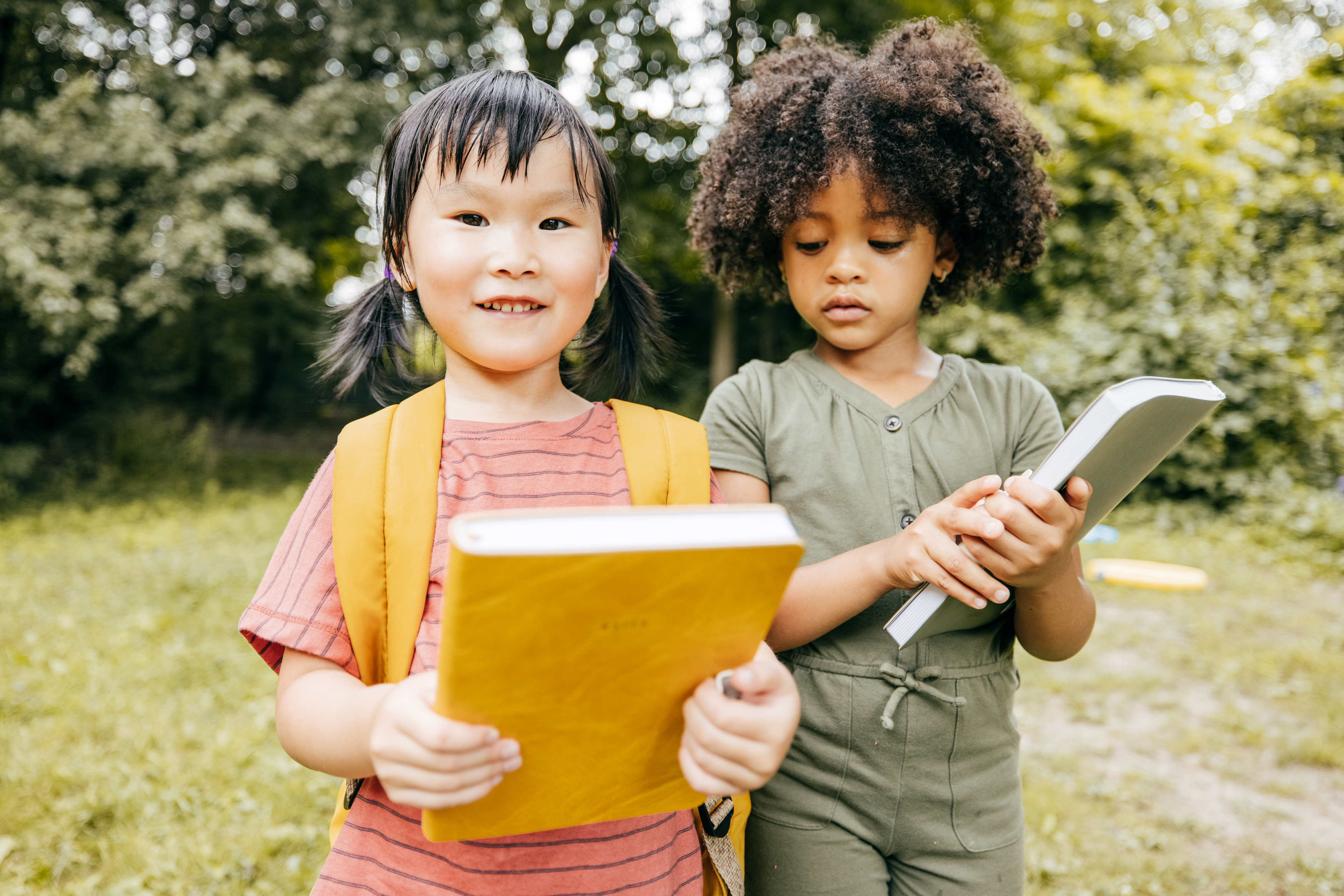 Our school garden
Solutions
1.

2.
Challenges
1.

2.
Benefits
1.

2.